“Seeing their faith…”
Mark 2:1-5
Jesus Heals a Paralytic at Capernaum
Matthew 9:2-8
Mark 2:1-12
Luke 5:17-26
Mark 2:2-4, “And many were gathered together, so that there was no longer room, not even near the door; and He was speaking the word to them. 3 And they came, bringing to Him a paralytic, carried by four men. 4 Being unable to get to Him because of the crowd, they removed the roof above Him; and when they had dug an opening, they let down the pallet on which the paralytic was lying.”
Jesus Heals a Paralytic at Capernaum
Matthew 9:2-8
Mark 2:1-12
Luke 5:17-26
“…Vincent’s description of ancient roofs in Palestine as a ‘composition of mortar, tar, ashes and sand’ which ‘is spread upon the roofs, and rolled hard’. Likely they had to dig through the mortar and tar to clay tiles, which were then lifted up to make an opening large enough to let down the bed wherein the sick of palsy lay.” (Commentary by Stauffer)
Jesus Heals a Paralytic at Capernaum
Matthew 9:2-8
Mark 2:1-12
Luke 5:17-26
“Jesus seeing their faith said… ‘your sins are forgiven.” (Mark 2:5)
Whose faith did He see and what exactly did Jesus see?
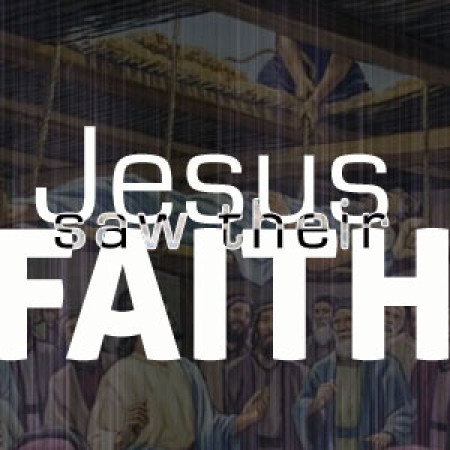 [Speaker Notes: A working faith! James 2:18, “…I will show you my faith…”
Was faith necessary for Jesus to heal?
What type of healing took place? John 8:24]
Jesus Heals a Paralytic at Capernaum
Matthew 9:2-8
Mark 2:1-12
Luke 5:17-26
“Seeing their faith” (Mark 2:5)
For these 5 men, it was demonstrated by their determination and persistence in seeking Jesus and His healing.
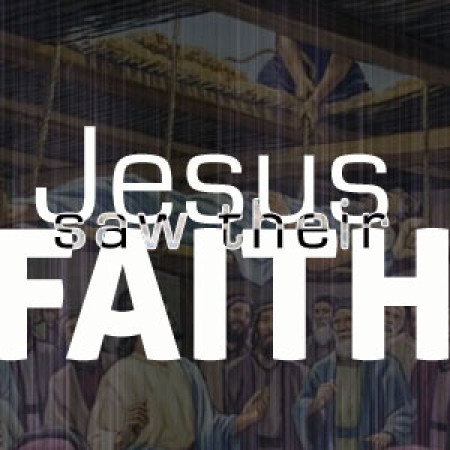 [Speaker Notes: Faith is usually described in nebulous terms of a “better felt than told” feeling. 

Jesus saw faith as something demonstrated.]
Jesus Heals a Paralytic at Capernaum
Matthew 9:2-8
Mark 2:1-12
Luke 5:17-26
“Seeing their faith” 
Whose faith did He see and what exactly did Jesus see? 
A working faith! “…I will show you my faith…” (James 2:18)
Faith that can’t be seen is a “dead” faith! (Jms. 2:17)
When do we show our faith?
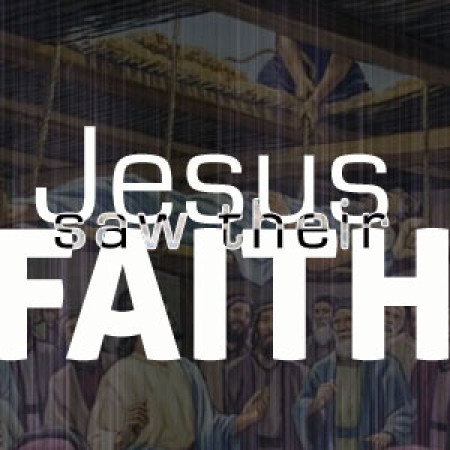 [Speaker Notes: Not just upon obedience, we must demonstrate our faith every day of our lives. 
Faith is usually described in nebulous terms of a “better felt than told” feeling. 

Show - to exhibit or display. To give evidence or proof. 

Jesus saw faith as something demonstrated.]
Jesus Heals a Paralytic at Capernaum
Matthew 9:2-8
Mark 2:1-12
Luke 5:17-26
Who do we show our faith to?
God (Hebrews 11:17-19)
A sinful world (Matthew 5:13-16)
Our Brethren (Heb. 10:23-25)
Our families (2 Tim. 1:5)
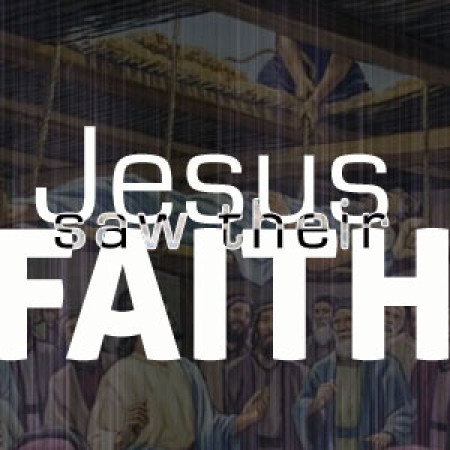 [Speaker Notes: Faith is usually described in nebulous terms of a “better felt than told” feeling. 

Jesus saw faith as something demonstrated.]
Jesus saw their faith…
How can others see our faith today?
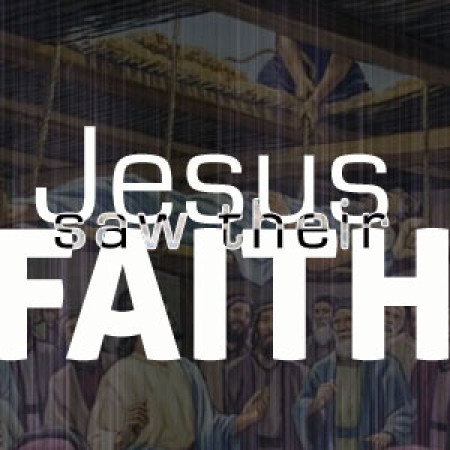 Seeing our faith…
Trusting His Word. (Isaiah 55:10-11; Romans 1:16; 2 Timothy 3:16-17)
Do we recognize the authority of the scriptures? (1 Timothy 1:4; 2 Timothy 1:13; Galatians 1:6-9)
Seeing our faith…
Diligence exercised. (Mark 5:2;  Luke 19:2-4; 1 Cor. 15:58; Romans 12:11; Heb. 11:8)
How do we seek Jesus? (2 Timothy 2:15; Acts 17:11; 2 Corinthians 13:5; John 6:63, 68; cf., vs. 26 )
Seeing our faith…
Purity and holiness maintained. (1 Peter 1:14-16; 2:11-12; 2 Corinthians 7:1)
By whose standard? (Ephesians 5:3-5)
How completely? (1 Chronicles 28:9; I Kings 8:61; 2 Kings 20:3)